ESS-Alarm project
Kick-off meting, Lund 2016-10-17

In-kind contribution from Institute for Energy Technology, Norway
ESS-Alarm project objective
To work closely with ESS to provide the organization with the means to implement a best possible alarm system for safe and reliable operation
17/10/16
2
Team presentation
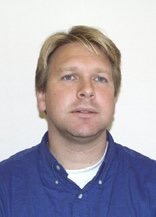 John Einar Hulsund (project leader)
At IFE since 1997, senior scientist
M.Sc. In High Energy Physics (experimental particle physics)
Experience with development and evaluation of operator support systems for the nuclear and oil industry
Specialist areas: system design and implementation, prognostics and data analytics.
Jan Erik Farbrot
At IFE since 1996, principal scientist
M.Sc. in Engineering, System Construction with specialization 
in process control
Consultant, manager, and applied researcher in different projects and industries both nationally and abroad
Specialist areas: system construction, control room modernisation, alarm management tools and systems, multi-disciplinary project management
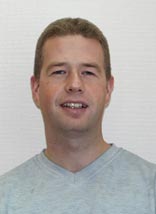 17/10/16
3
Alarm project overview
Alarm System Survey


Alarm Tools Recommendations


Alarm Management and Deployment Plan


Alarm Strategy
17/10/16
4
Alarm system survey
Site visit to SNS Oak Ridge in Tennessee
Questionnaire
Observations
Interviews

Systemizing and evaluation of the collected material
Usability
Standards
Operational problems 
Adjustments done after startup (experience)
Number of alarms for critical events

Report from Alarm System Survey
17/10/16
5
Example excerpt from a standard questionnaire
17/10/16
6
Alarm survey report topics
Operational feedback on the alarm situation in the control room.  
Steps to design a well functioning alarm situation. 
How the alarm system operates in relation to the safety and protection systems and the philosophy behind. 
Which alarm management systems are used?
To what extent and in which format are the alarms stored? (e.g. for review by authorities after severe incidents?)
Lessons learned, e.g. differences between design strategies and current strategies. Issues.
Which software are used and how do these perform regarding e.g. human factors and interfaces.
17/10/16
7
Alarm survey report topics (cont.)
How much data needs to be stored? 
Open source software compliance with international alarm standards 
Developments needs for BEAST HMI 
Interfaces to other parts of the control system? (log-book, etc.)
How to develop BEAST to satisfy IEC standard and SSM requirements.
17/10/16
8
Alarm Tools Recommendations
CSStudio BEAST
Recommendations for the integration of BEAST as an alarm tool
Alarm handling, acknowledgements
Alarm presentation, use of colors 
Integration with workstation displays, overviews
Software readiness for alarm prioritizing, filtering, state-based alarms
Alarm tool performance, maintenance, and configuration. 
Improvements and suggestions 
Code maintainability
17/10/16
9
Alarm Management and Deployment Plan
ESS-specific technical guidance
Guidance to alarm logic and integration
Alarm design principles
Class definition 
Prioritization
Set-point determination
Alarm structure maintenance
Testing and documentation
Review process
Alarm rationalization 
Advanced alarm management techniques
Ensure that only actionable and meaningful alarms are presented to the control room operator
17/10/16
10
Alarm Philosophy
ESS specific alarm philosophy
Industry best practices to develop an ESS specific Alarm Philosophy
To comply with 
Alarm Management Guide [Hollifield & Habibi]
International standard [IEC 62682]
SSM requirements
Etc
Review ESS Alarm Strategy document [GoalArt] and use it as input.
17/10/16
11
Project scope
Duration 2016-10.15 – 2017.04.15
17/10/16
12
Alarm reference projects
17/10/16
13